Advocating for the use of the BBT in order to expand its user base
Helen Goulis, AA

DARIAH Thesaurus Maintenance WG 
BBT Curation Committee Annual Meeting
Wednesday, 13th November 2019
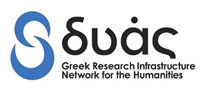 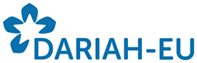 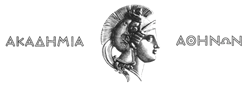 Organising our work
The TMWG needs to work in two ways: 

A.	Internal (BBT curation) 

B.	External (advocate for the thesaurus federation, develop concrete communication strategy)
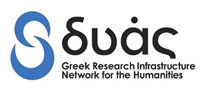 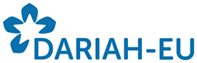 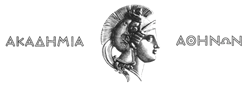 Campaigning for the BBT
A campaign for the use of BBT lacks a “product” (marketwise), 
a promo material, mainly visual, which will focus and explicitly explain to thesauri holders (steak holders/organisations) with concrete examples the benefits of connecting to the BBT

We must exploit the experience of DAI and FRANTIQ. Feedback from colleagues is valuable since they had to go through this process (submission, aligning)

In parallel with the production of the promo material we must mobilise a BBT ambassador’s network.
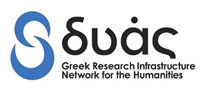 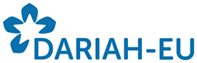 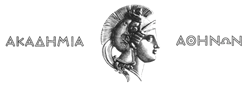 Synergies/Activities/Εvents
1. Within the DARIAH EU 

The SSHOC project
Zagreb annual event in May 2020 (26-29): Proposal for a workshop for expanding the BBT federation

2. Via other collaboration channels
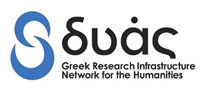 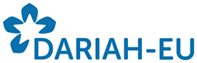 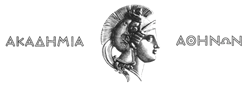